UnderstandingWellbeing
Taking care of yourself
Emotional
Wellbeing
Physical
Social
“A state of complete physical, mental and social wellbeing and not merely the absence of disease or infirmity”
Foresight Mental Capital and Wellbeing Project 2008
1. Connect with people
Some steps you can take from now:

Apply for the Buddy Scheme

Come to Global Café

Join a Leeds University Union society 

Join the Feeling at Home in Leeds workshops
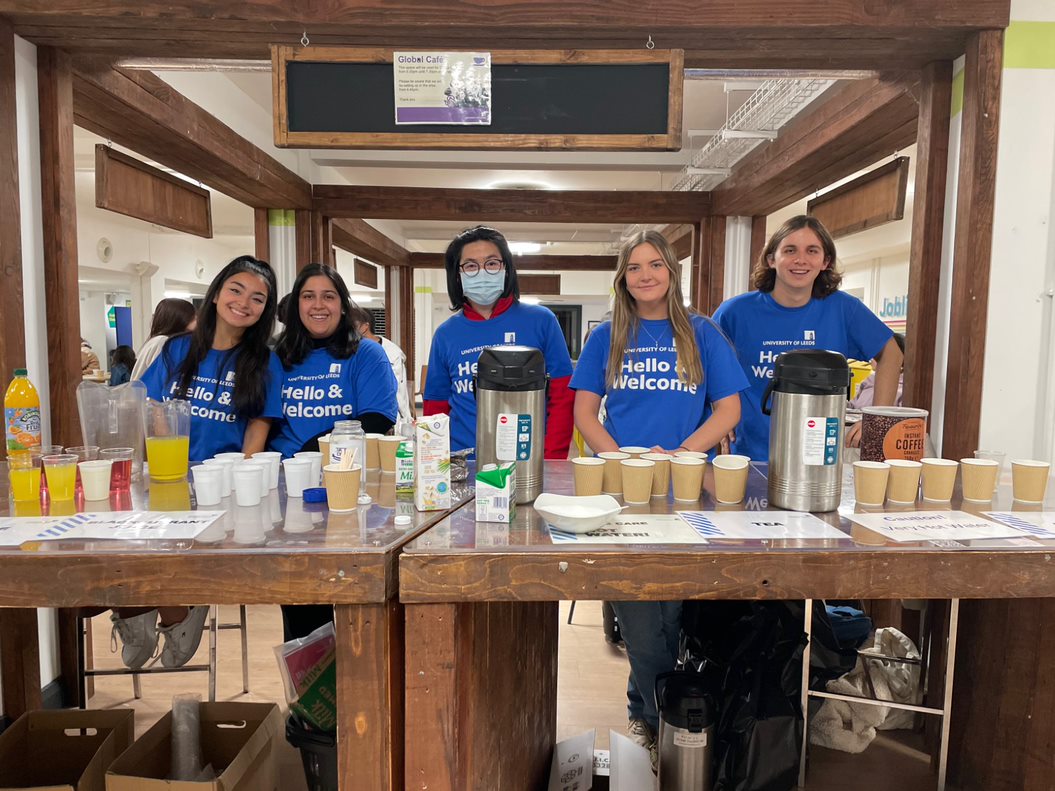 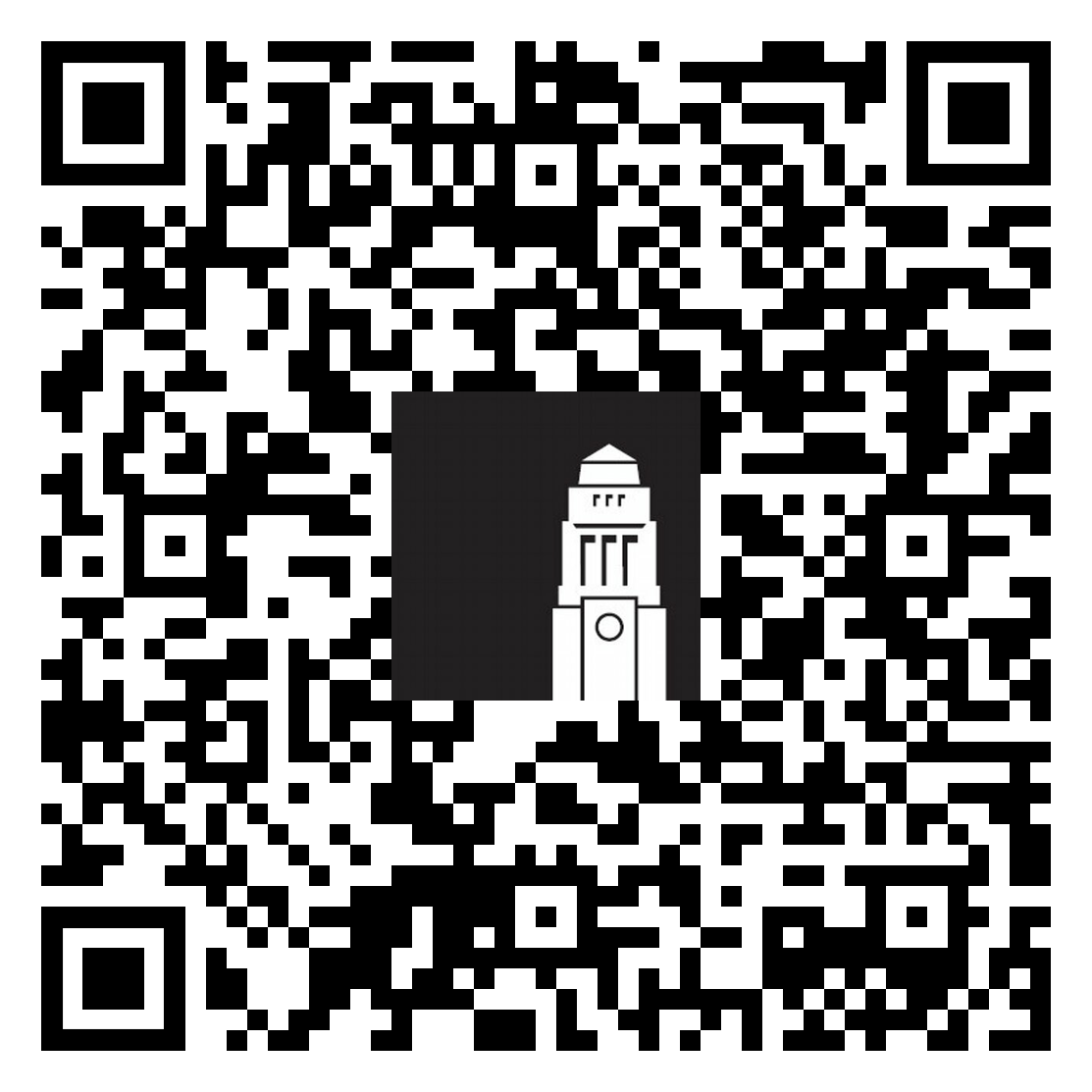 Upcoming Global Café events
Meet people and get involved
2. Be physically active
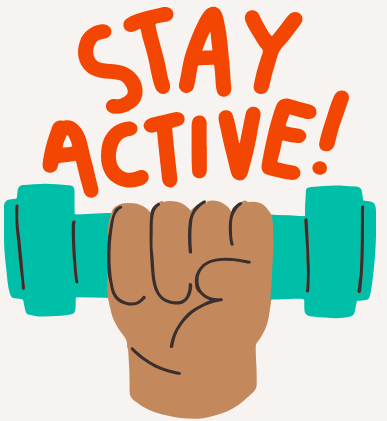 Some steps you can take from now:

Come along to Leeds and You events

Check what’s on offer our sports centre The Edge 

Join events offered by Get Out and Get Active

Follow NHS advice on things you can do and apps to download
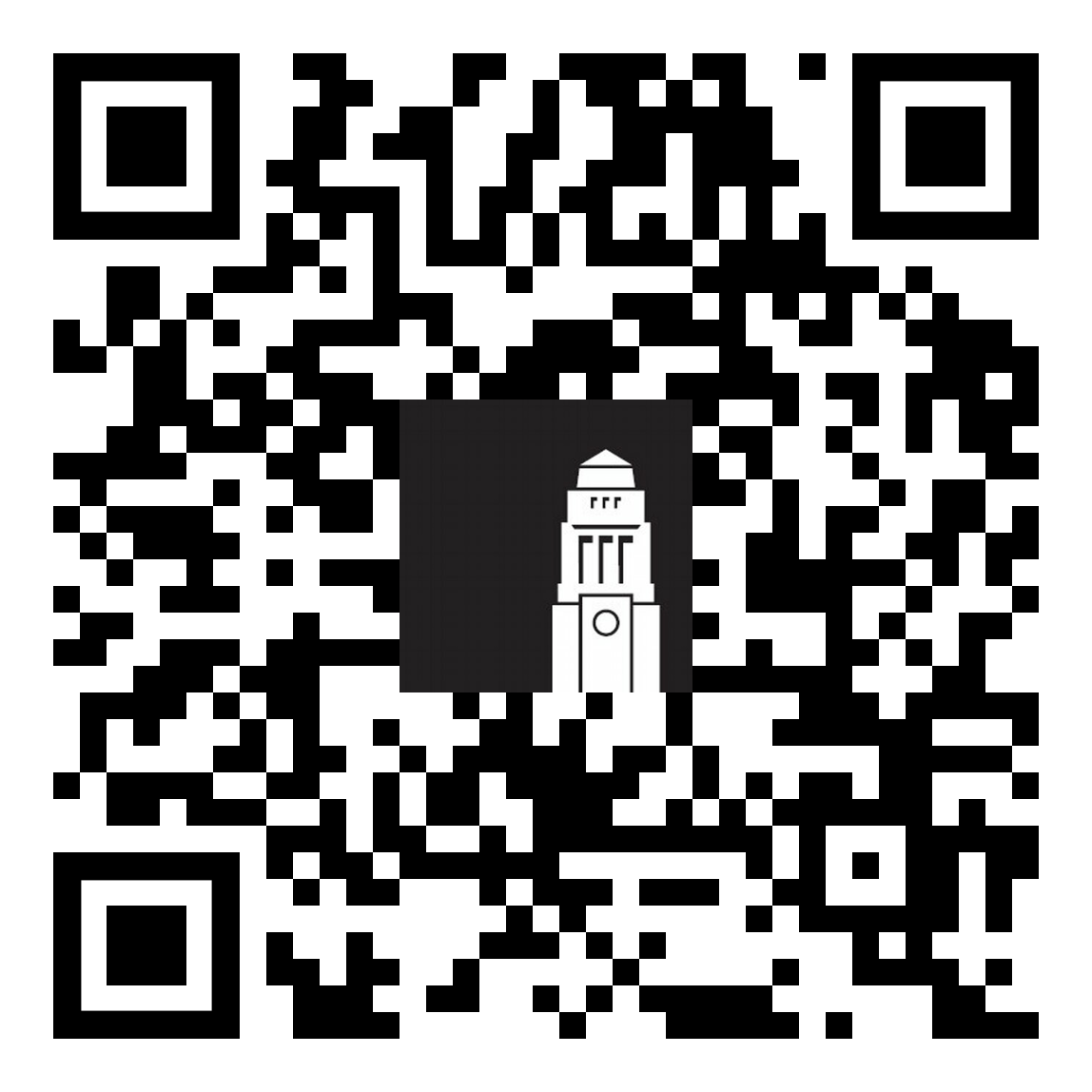 Leeds 
and You events
5 ways to wellbeing
3. Learn something new
Some steps you can take from now:

Check the Give it a Go  programme

Visit the Clubs and Societies Fair
Go to a Skills@Library workshop
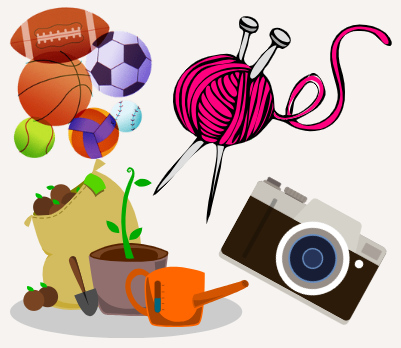 5 ways to wellbeing
4. Give to others
Some steps you can take from now:

Apply for the Intercultural Ambassadors Programme
(applications open 16 September)

Find out more about volunteering opportunitiesVolunteering Fair: 14 October, Riley Smith Theatre

Apply for Writing Back
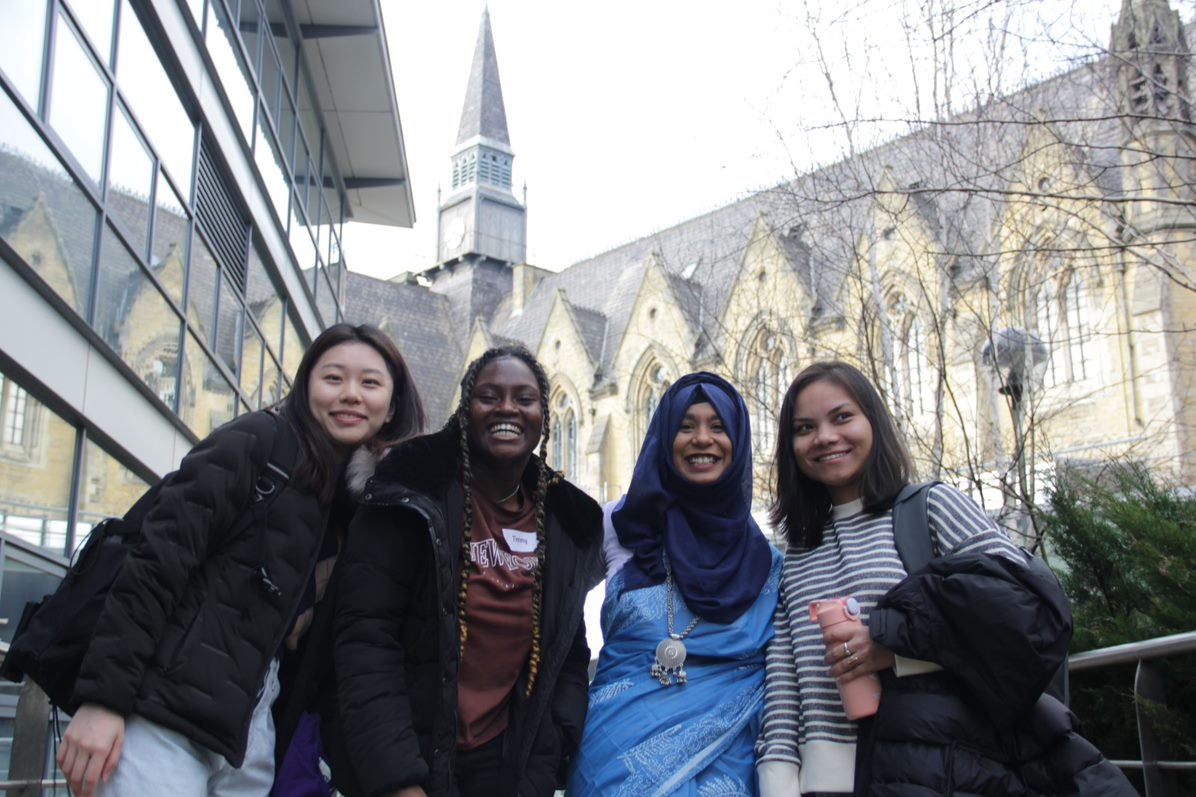 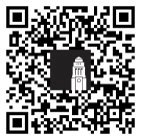 Find out more:
Intercultural Ambassadors
5 ways to wellbeing
5. Take notice
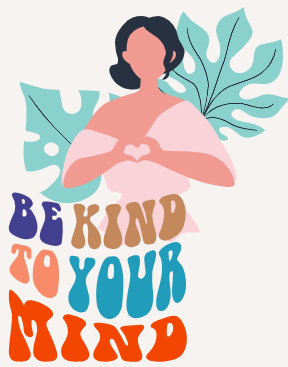 Take time to stop and be aware of your surroundings and pay attention to your thoughts and feelings.
Some steps you can take from now:

Record your thoughts and feelings 

Download our University mindfulness MP3 recordings

Attend a Student Counselling and Wellbeing workshop
5 ways to wellbeing
Support Services
Student Counselling and Wellbeing
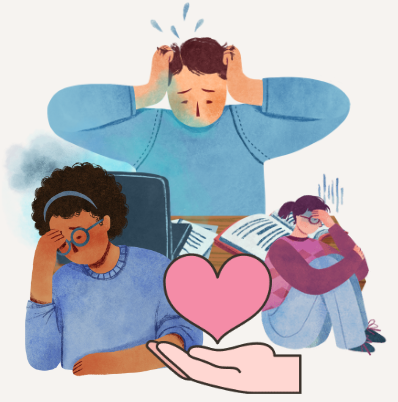 Free, confidential, specialist support from an experienced team of counsellors, mental health advisers and wellbeing practitioners in addition to online resources for you to access in your own time.
Feeling sad for no reason
Stress
Culture shock
Homesickness
Life events
Academic problems
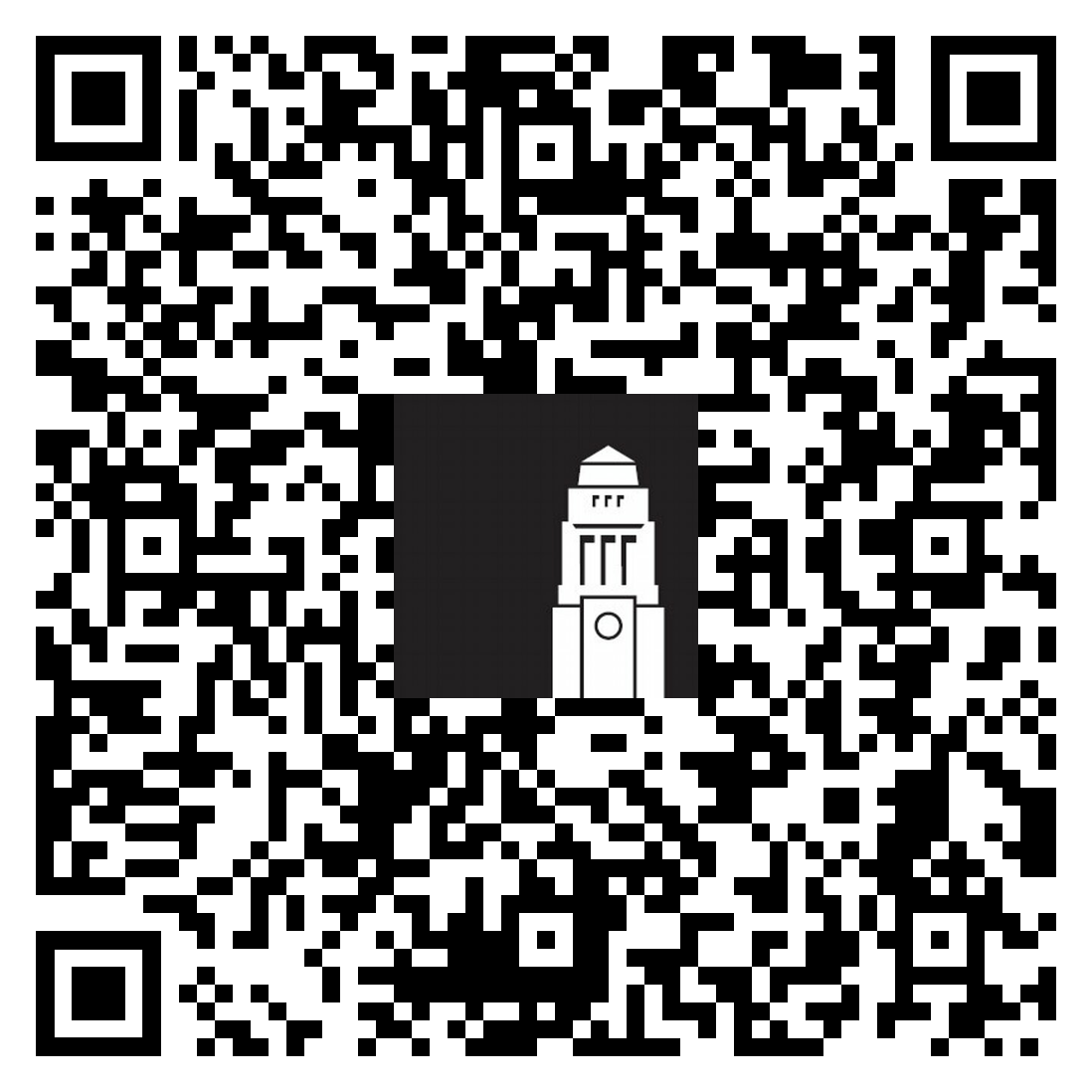 and more…
Student Counselling and 
Wellbeing
We’re here to help you
Student Counselling and Wellbeing
Disability
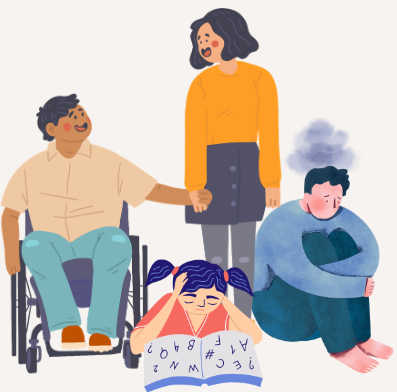 Visible
Invisible
or
Physical health
Mental health
or
A physical or mental health condition that can affect your academic success.

Disability@leeds.ac.uk
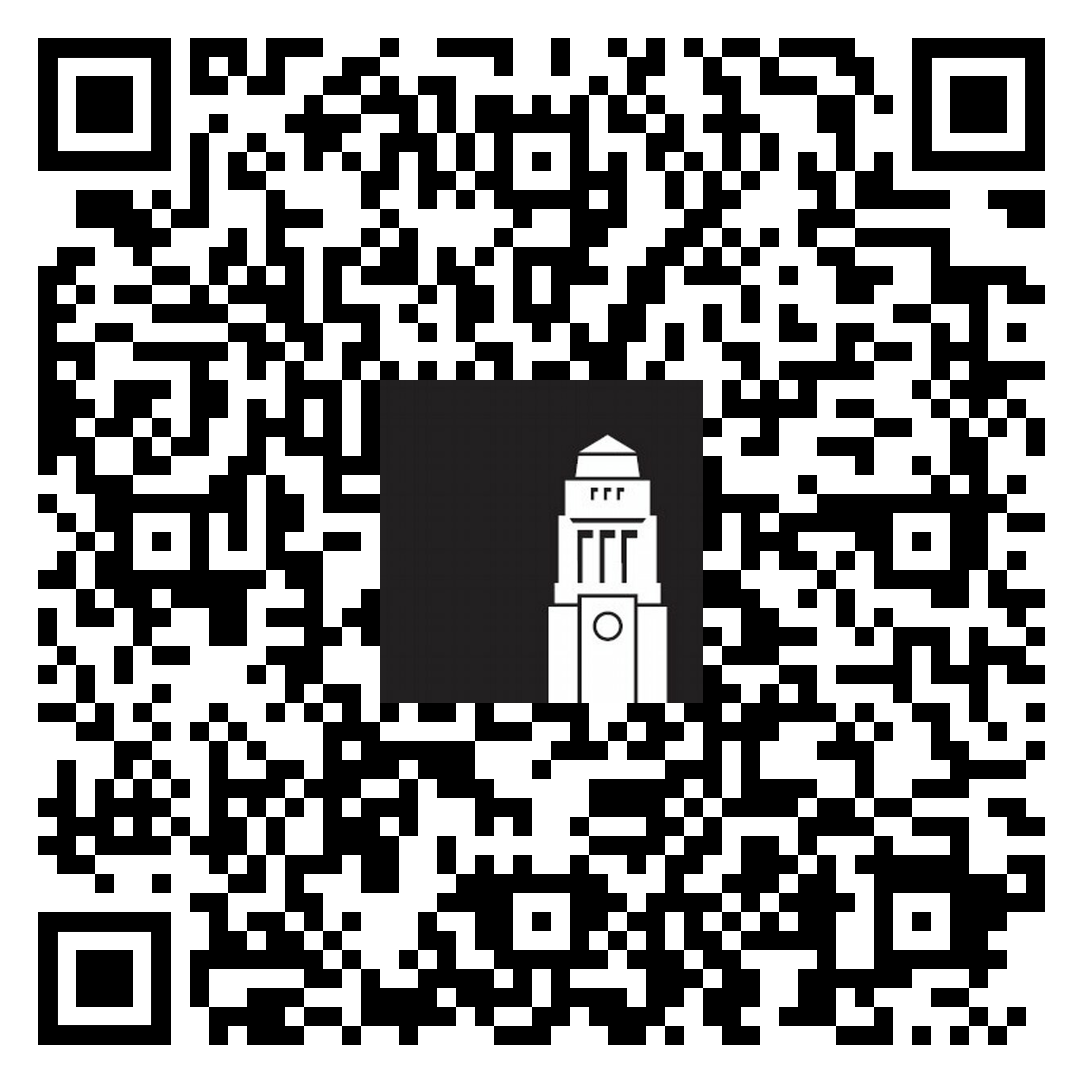 Disabled international 
students
Disabled international students
Disability Services
The Disability team can support your studies by:
Advising your academic School on the support you may need in your learning
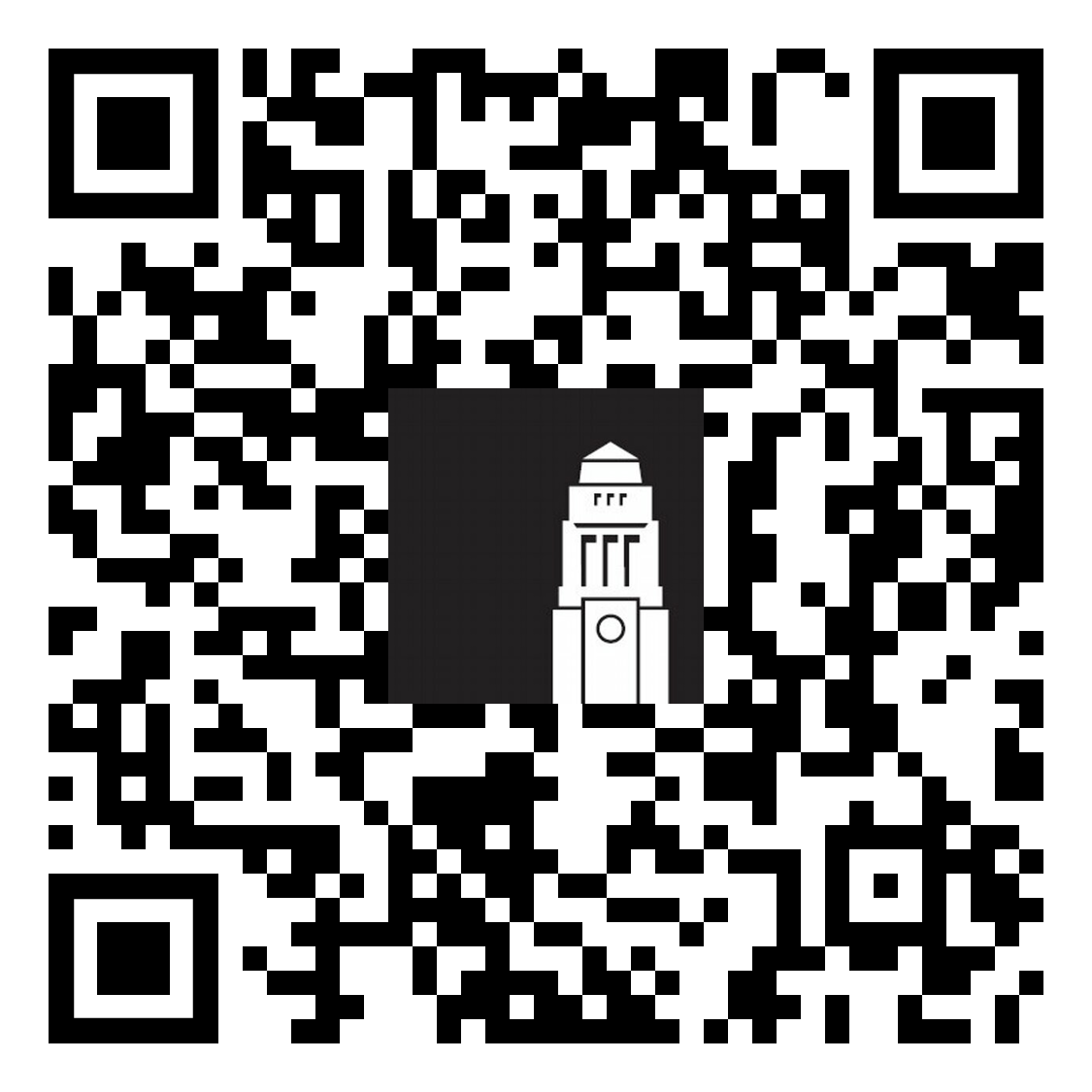 Recommending academic adjustments for your course
Register for our 
disability webinars
Giving you advice on a range of matters, from funding to assistive technology
Providing you with ongoing support throughout your time at Leeds
Monday 16 September (14:00 – 15:00) 
Tuesday 24 September (14:00 – 15:00)
Disabled Student Support
Faith based support
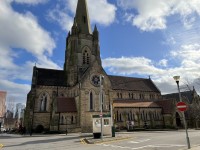 Many different prayer and quiet contemplation spaces on campus
Faith-based events and activities as part of Orientation and year round
You can join faith-based student societies in Leeds University Union
Chaplaincy supports students of all faiths, and none
Your Muslim Student Advisor – Sister Jaan Malik
International Student Chaplain –  Reverend Foluso Enwerem
Chaplaincy, Emmanuel Centre
International Students Fellowship:​every Wednesday 17:00 – 18:00 (term-time only)​Chaplaincy, Emmanuel Centre
Prayer and 
contemplation
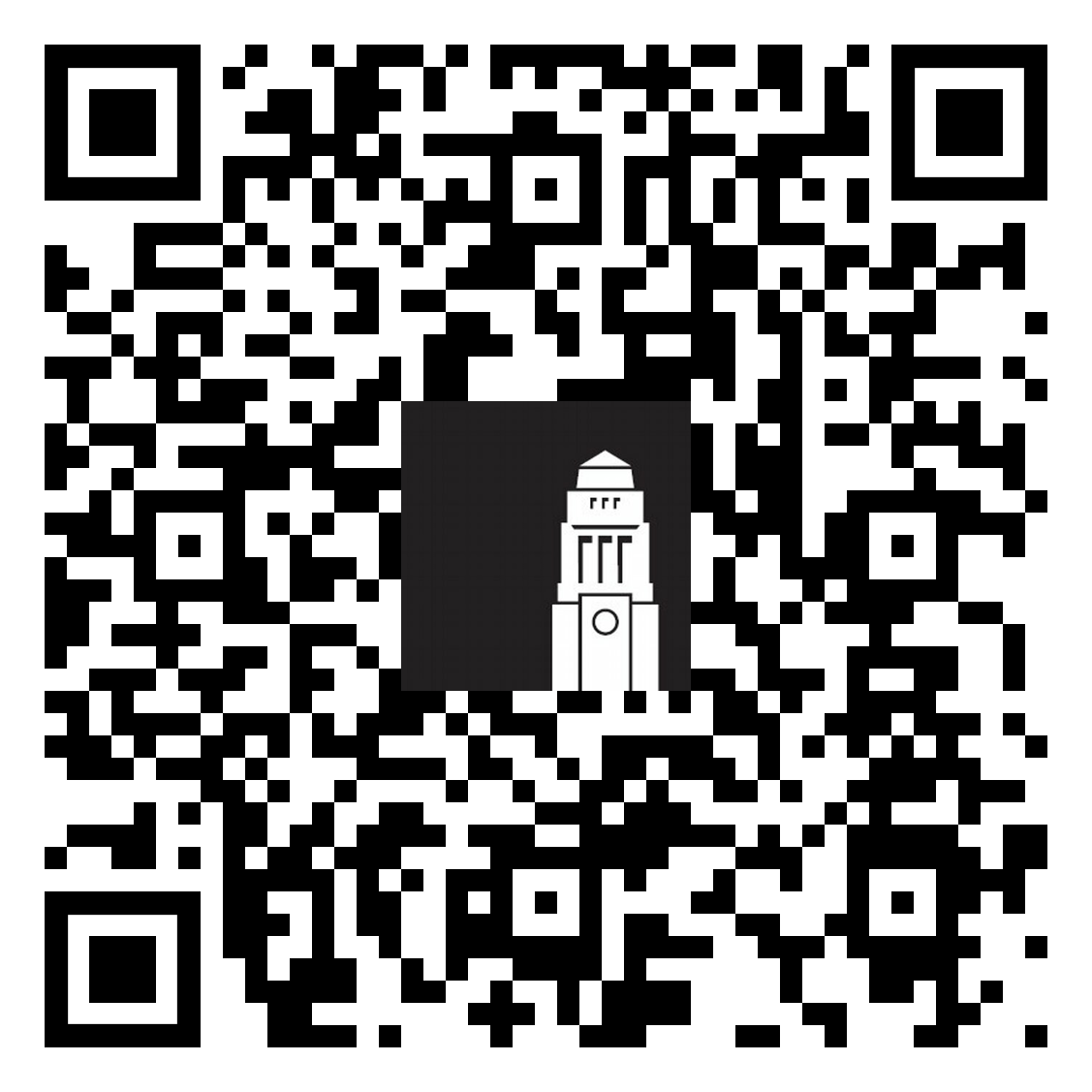 Prayer, contemplation and faith based support
LUU Help & Support
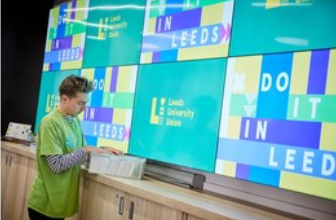 Leeds University Union Help & Support Advisers can help with:
Budgeting and your finances
Wellbeing and your mental health
Exam support, appeal procedures and studying in Leeds
Living in Leeds,
private-sector accommodation 
and staying safe
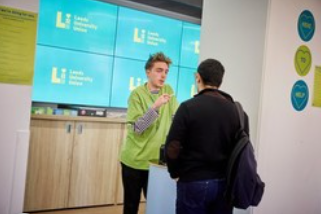 Student Life
Meet in person       Foyer of the Students' Union building 
Email 		    advice@luu.leeds.ac.uk  
Phone		    +44 (0)113 3801 400
LUU Help & Support
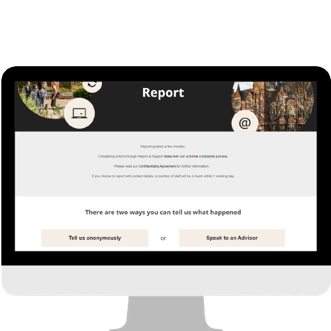 Harassment & Misconduct Team
Whatever you’re going through, you’re not alone. Violence, abuse, bullying, harassment, sexual misconduct, and discrimination are never okay.  

If it happens to you or someone you know, the Harassment and Misconduct team can help however feels right to you, whether you want to explore support options, make a formal report, or just talk to someone. 

We’re here for you every step of the way. Complete the disclosure form to talk to a specialist advisor.
Email: reportandsupport@leeds.ac.uk
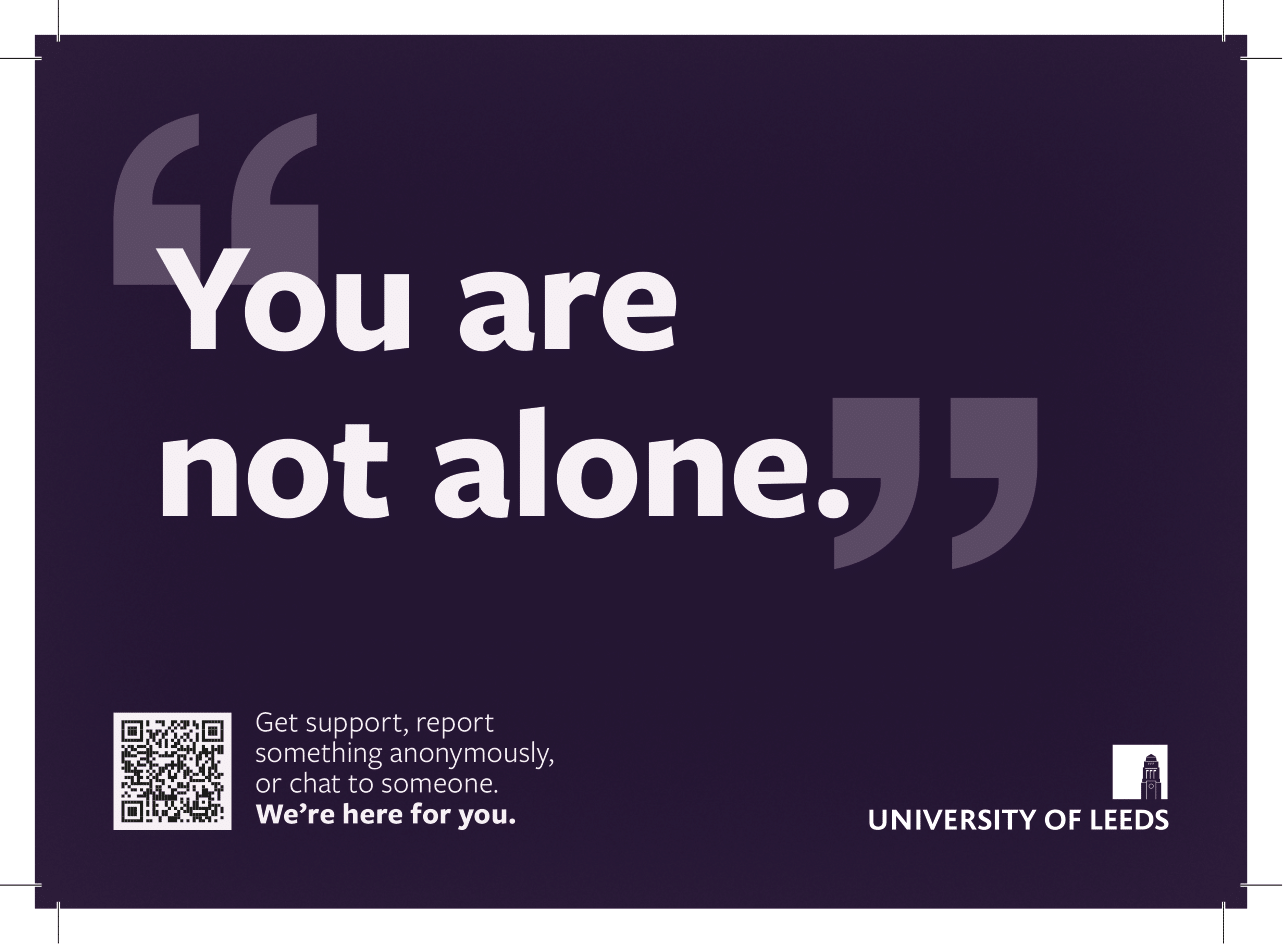 Staying Safe in Leeds talk and webinars:
17 September (in person talk); 2:00 - 2:45
18 and 24 September (online webinar); 10:00 - 10:45
Thank you!
Any questions?
Contact the Student Information Service
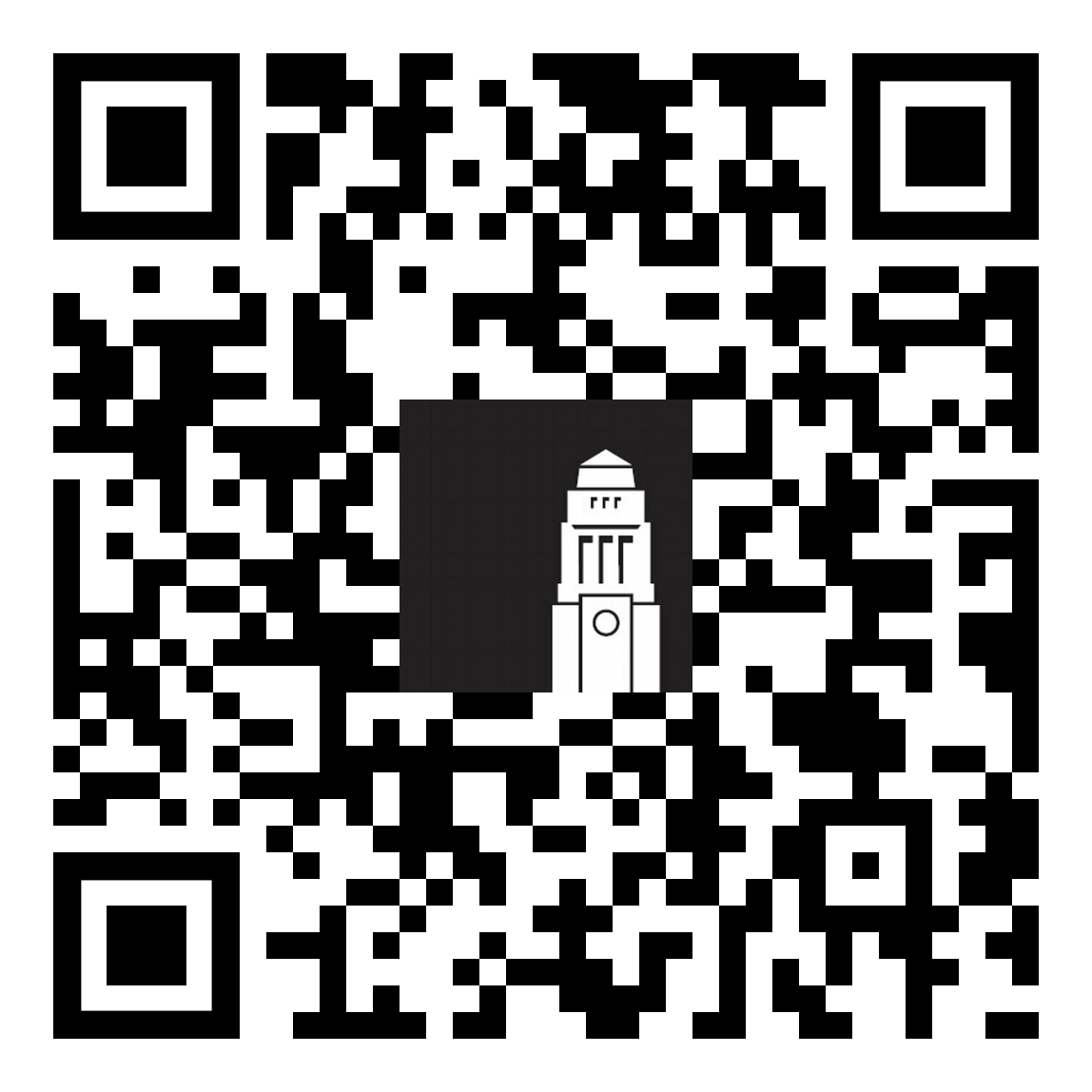 International Orientation programme
Upcoming talks, sessions and events
Orientation resources and links from today's session

Feedback form
Student Information Service